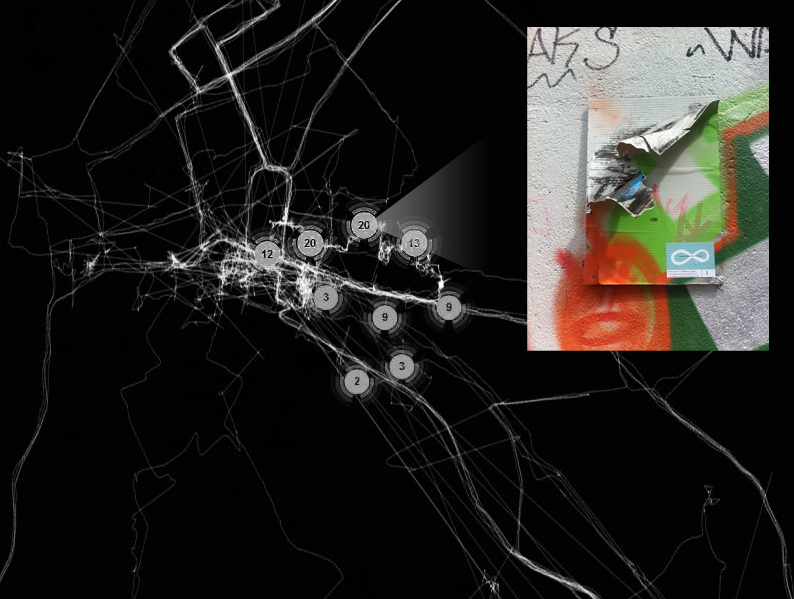 An ‘Urban Spacebook’
J . Pollock, Autumn Rhythm, 1950
Corelia Baibarac

Architect & PhD Candidate (Trinity College Dublin)

baibarac@tcd.ie
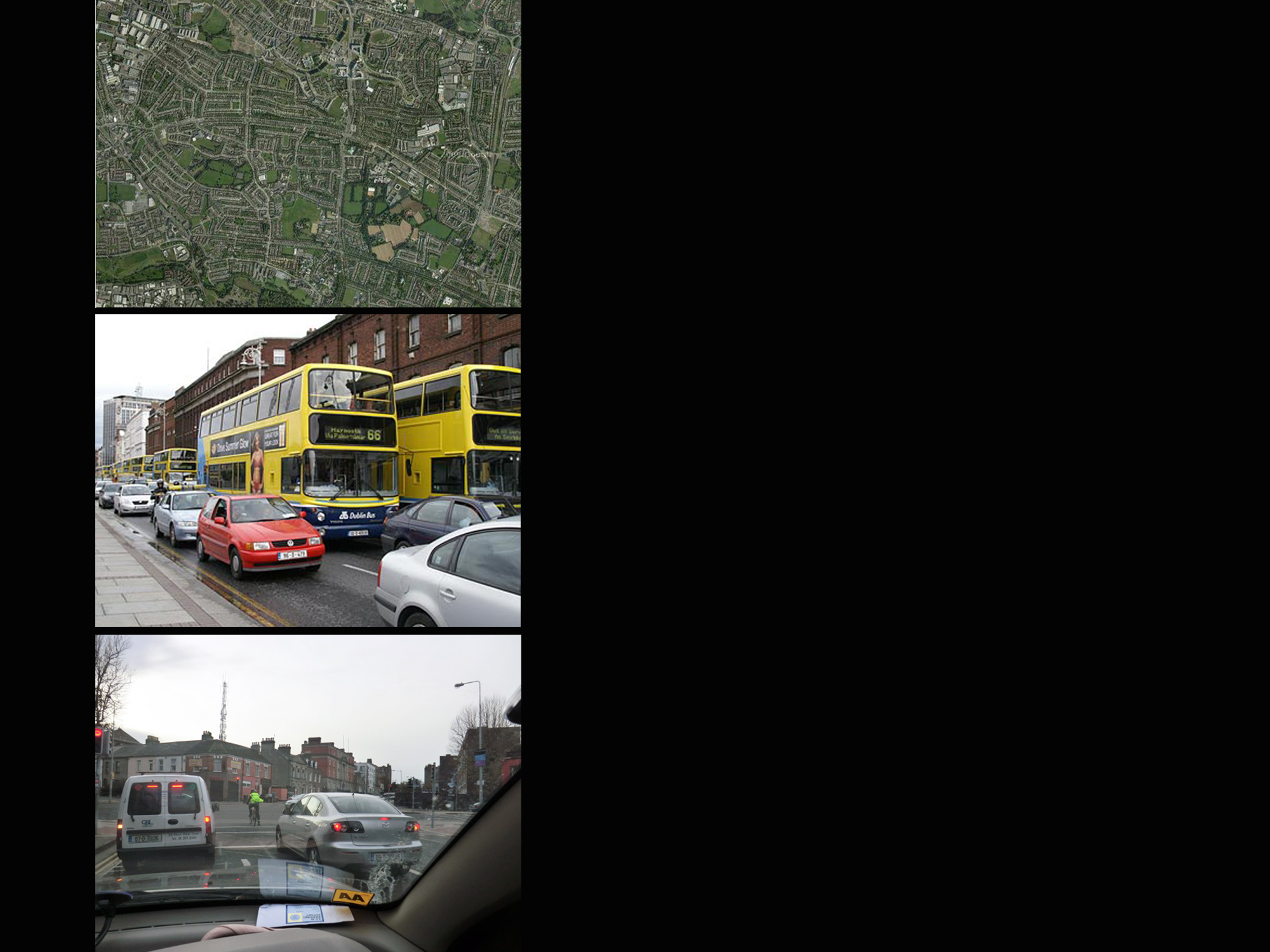 Mobility...


...a significant source of un-sustainability

  spatial/infrastructural development

  traffic congestion

  mobility behaviours 



...or a potential key towards more sustainable cities?
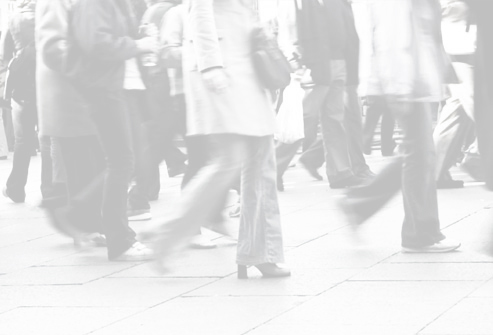 Mobility is a significant everyday life practice, which offers a useful lens for observing issues challenging the sustainability of cities.




Important issues:

   ICT as means to improve the efficiency of cities

   inhabitants as passive consumers rather than active citizens
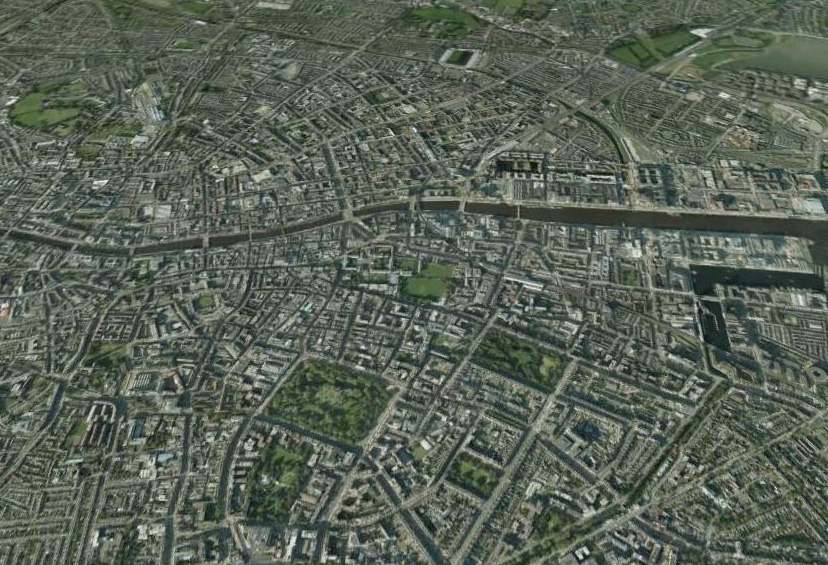 The city is more than just efficient services – it is also made of spatial and emotional experiences of the urban environment. 




City decision-makers also need to consider:

  data not passively generated by technological devices

  data that cannot be counted and mathematically analysed 



                  ...data concerning inhabitants’ experiences of the city
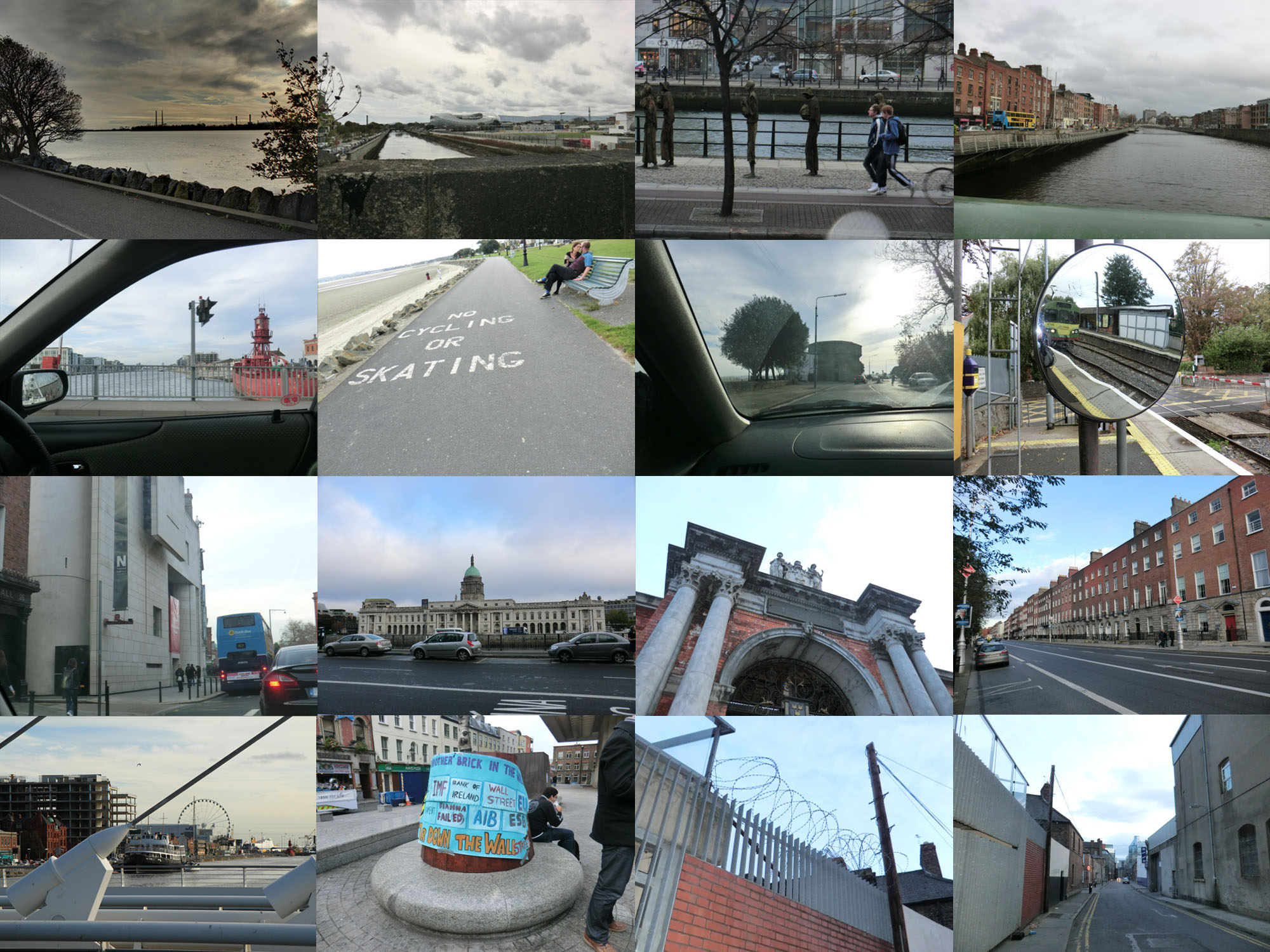 An important gap emerges in the governance of city development that challenges the city’s sustainability.






   lack of data on inhabitants’ experiences 

   lack of appropriate mechanisms for meaningful engagement





Urban Spacebook aims to address this gap.
Dublin City
City Centre
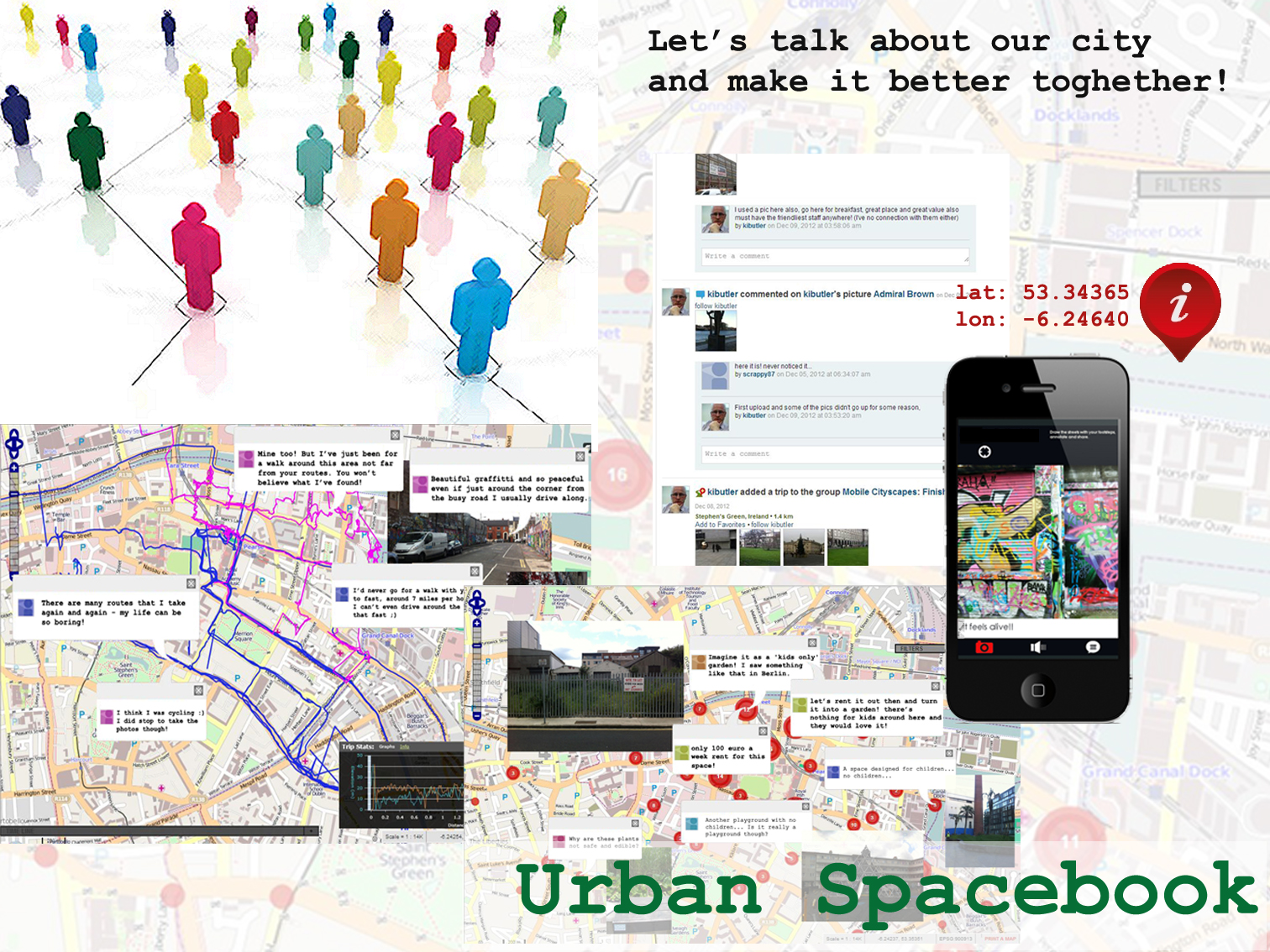 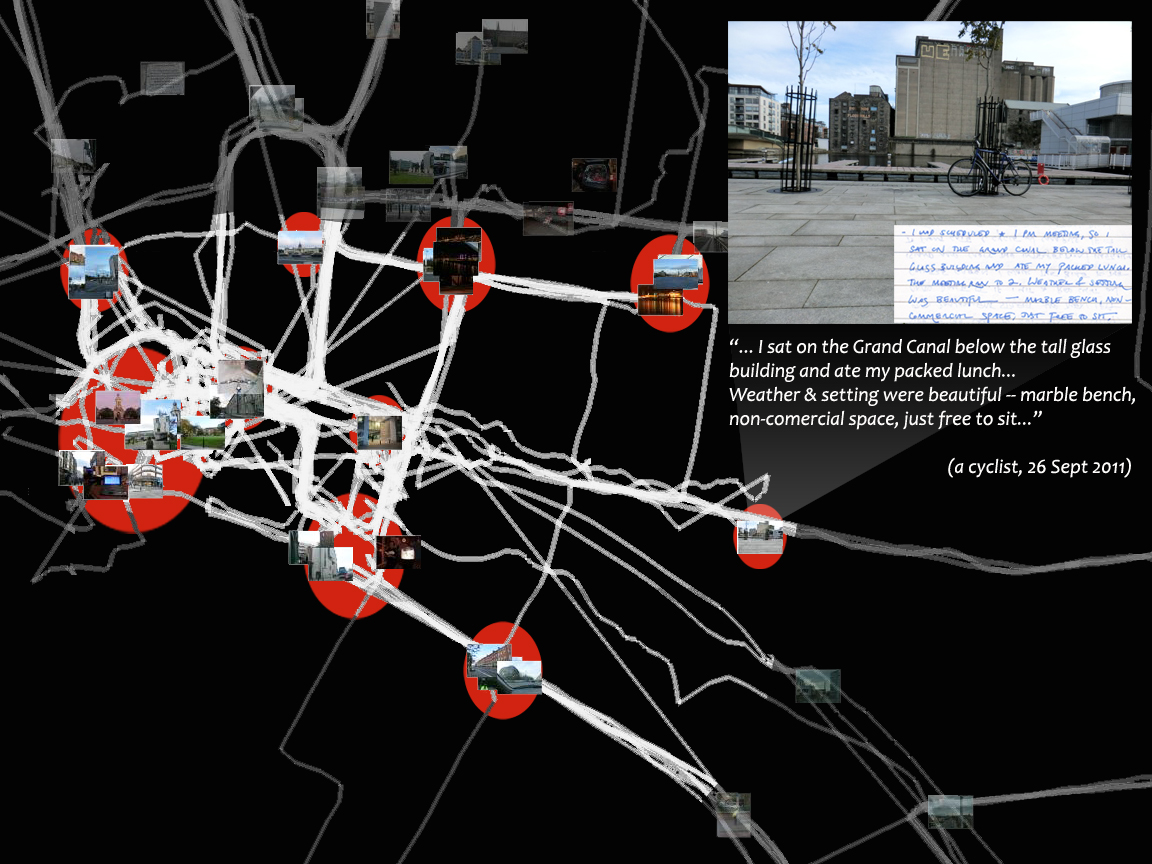 Dublin City
City Centre
TCD
Concepts based on:

  hybrid diary study

  technology-enabled spatial experiments
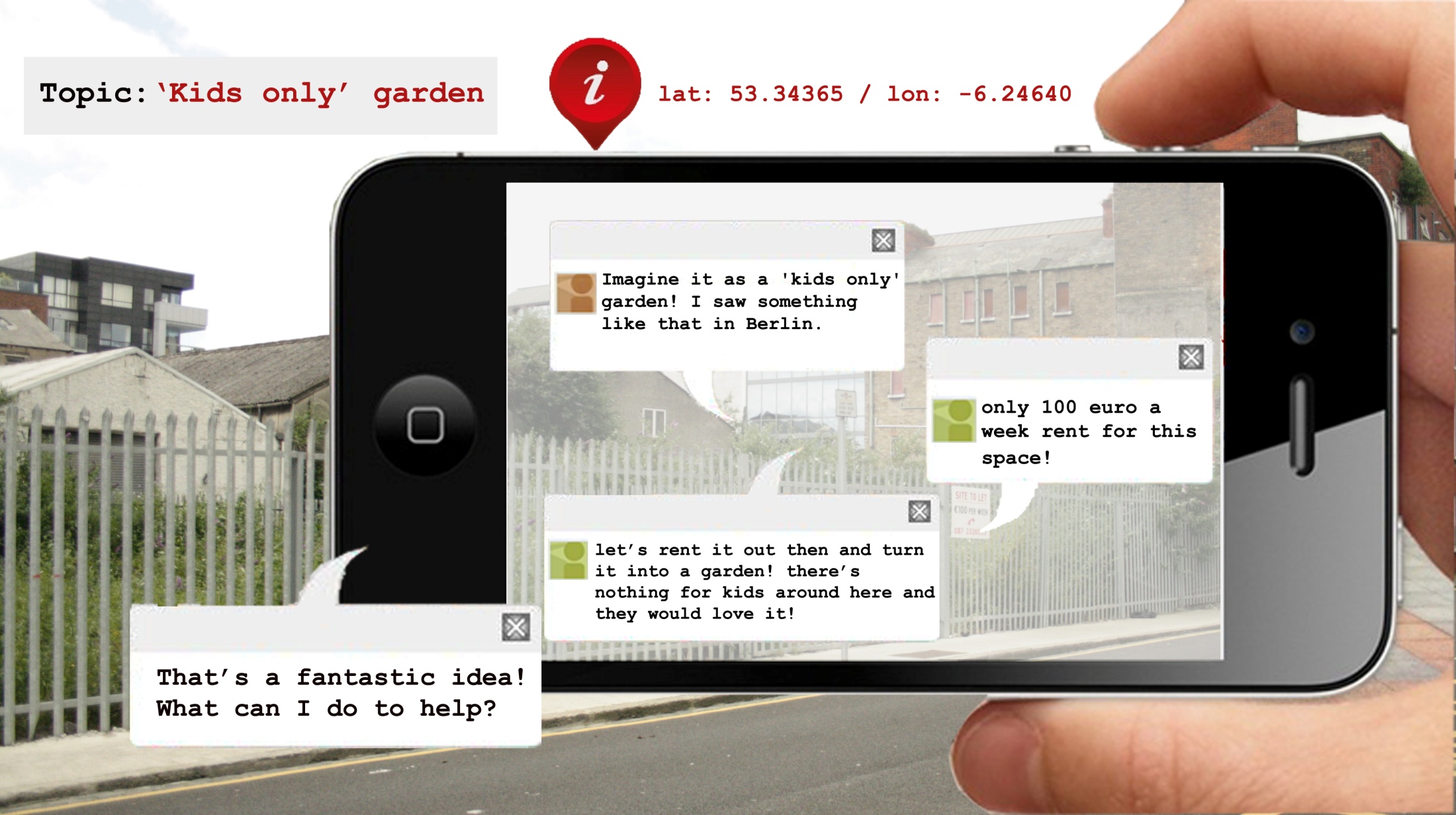 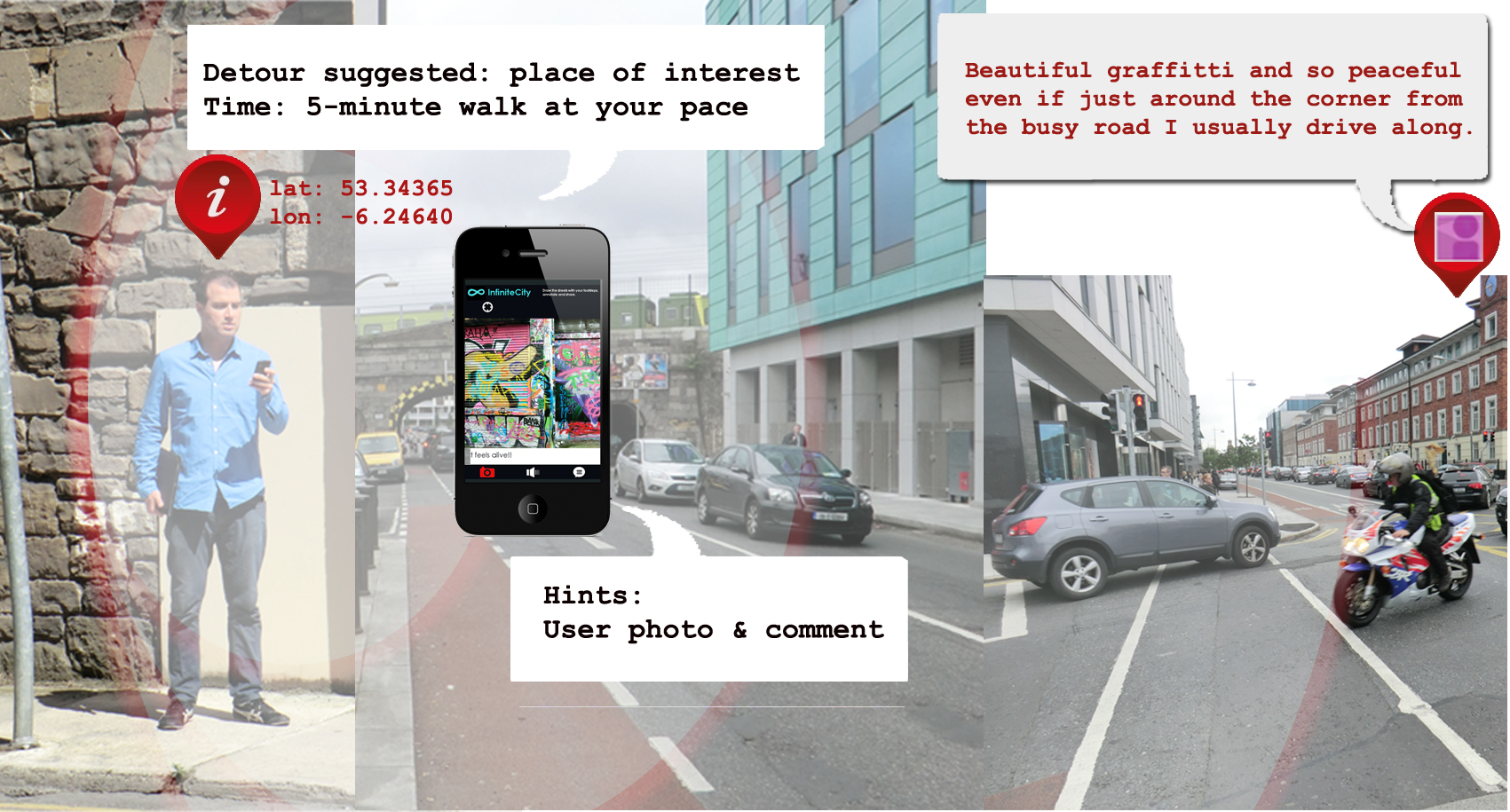 Dublin City
City Centre
TCD
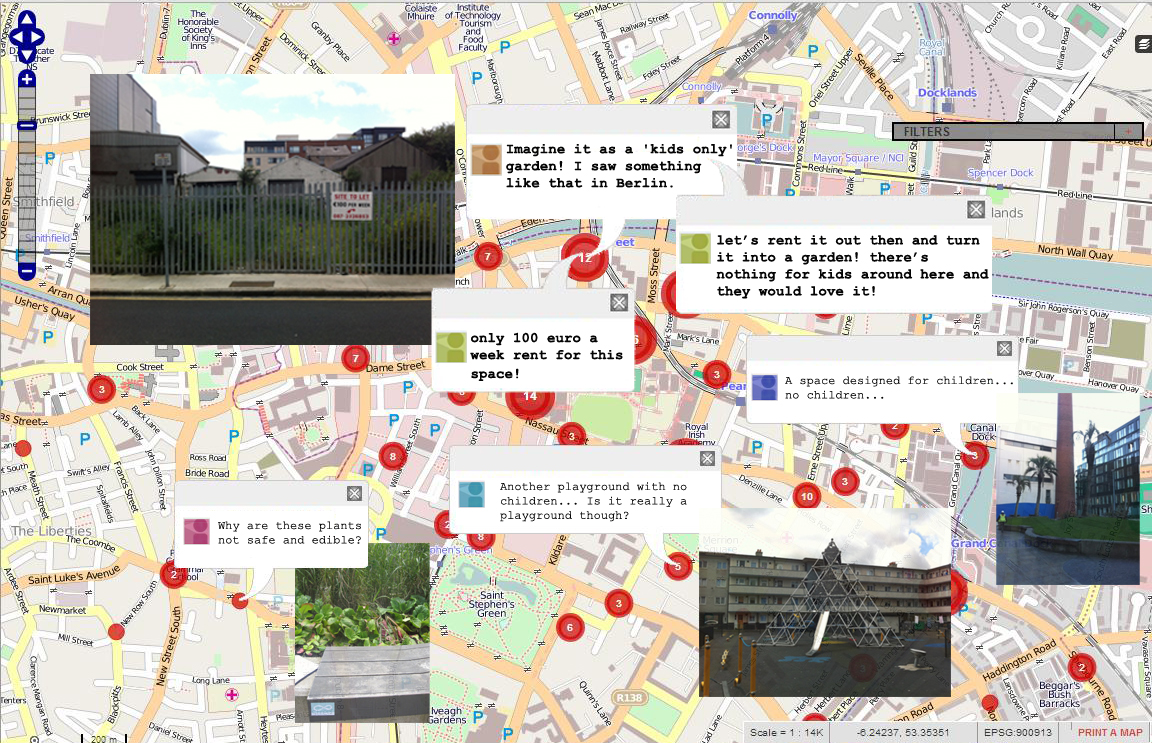 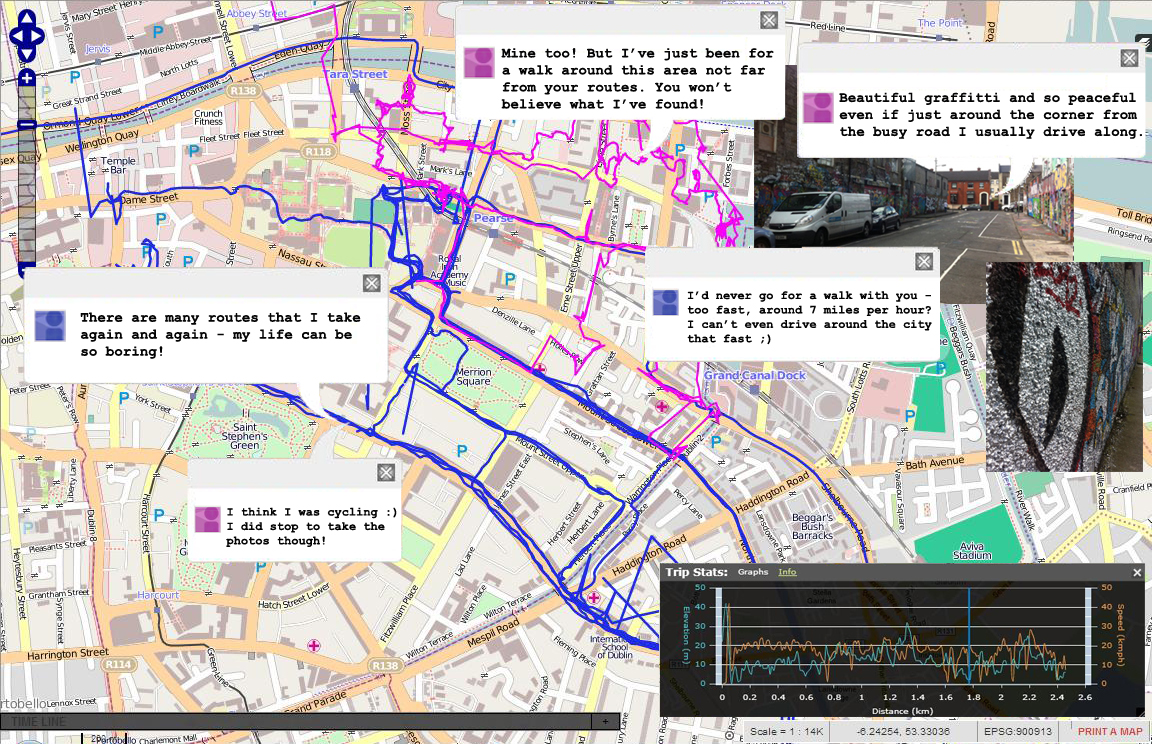 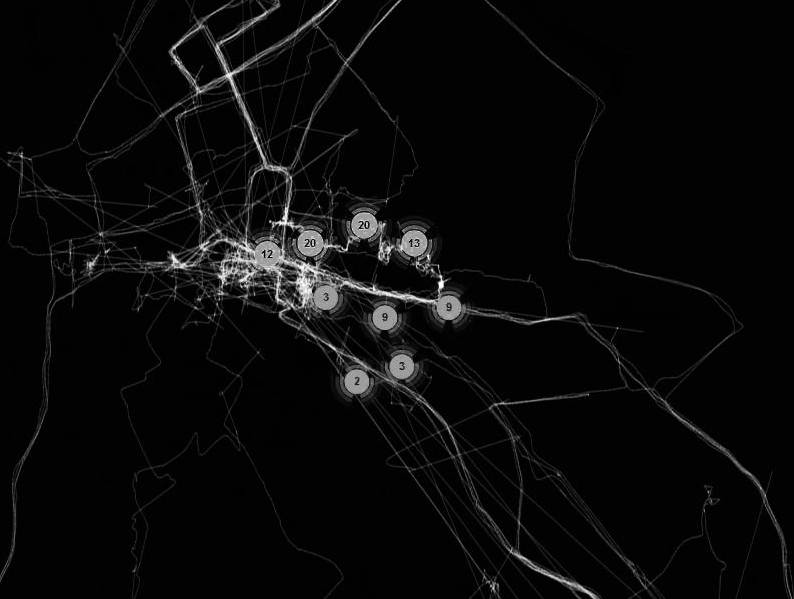 Urban Spacebook has the potential to address the gap in the governance of city development.
ongoing and proactive participation that can enhance current engagement processes 

  practical access to experiential, abstract data that can enhance current quantitative data
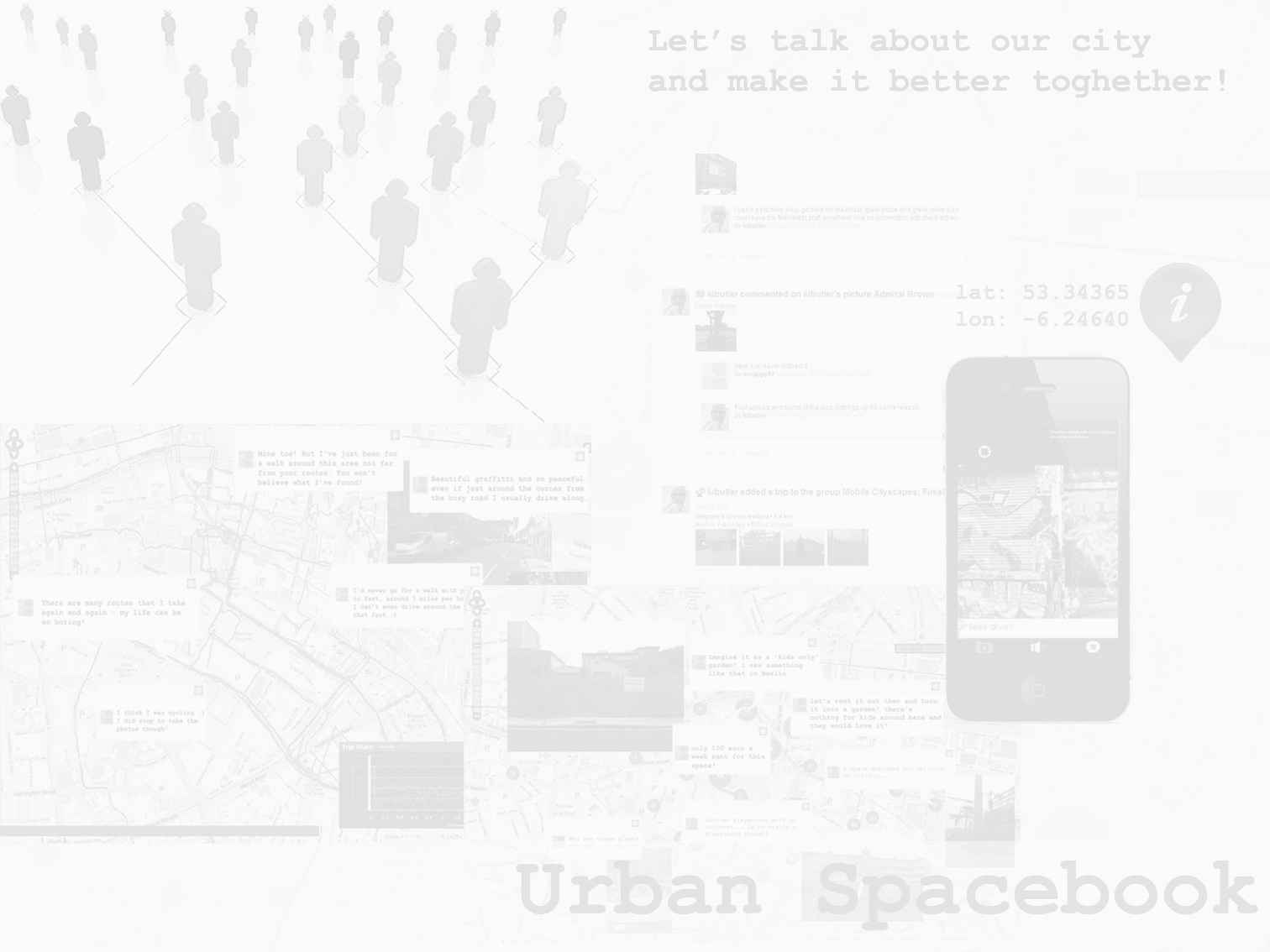 Beyond its prototype stage, the platform could foster a new form of urban governance.





   engagement centred on positive, everyday aspects of the city
 
   a space for conversations and collaboration

   current and potential/future mobilities as ‘conversation starter’

   qualitative aspects of GPS technology
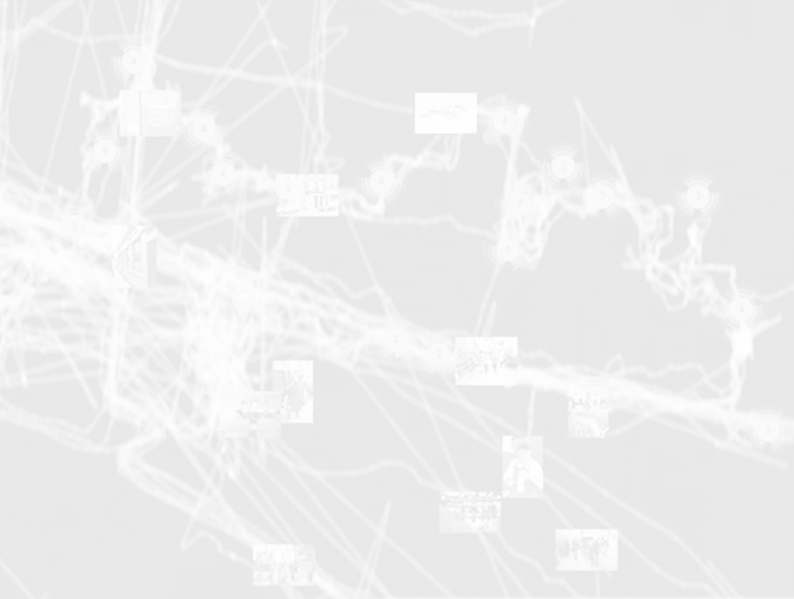 Not a silver bullet!






   ‘provoking’ engagement in a real situation

    eliciting experiential data embedded in everyday routine

   ‘Big Brother’ surveillance and digital divide

    mobility-based inequalities
We need – more urgently than architectural utopias, ingenious traffic disposal systems, or ecological programmes – to comprehend the nature of citizenship, to make serious imaginative assessment of that special relationship between the self and the city; its unique plasticity, its privacy and freedom.


 
Jonathan Raban, Soft City